Польське повстання
1830-1831 рр
Польське повстання 1830 (Листопадове повстання 1830) — національно-визвольне повстання поляків проти Російської імперіїРозпочалось (29).11.1830 у Варшаві, охопило Королівство Польське і поширилось на землі Правобережної України та Білорусії.
Засновники-польські офіцери
Причини
.
Мета:відродження державності  Польщі
Учасники
Створення національного уряду на чолі з князем А. Чарториським
Національний уряд схвалив програму боротьби за відновлення Польської держави у кордонах 1772 



В ці дні вперше з'явилося звернене до всіх гноблених Російською імперією народів гасло "За нашу і вашу сободу!".
Національний уряд звернувся по допомогу до населення Литви,Білорусії та України
Прапор Білорусії
Прапор Литви
Навесні 1831 вибухнули повстання польського населення у Литві, Білорусії і Правобережній Україні
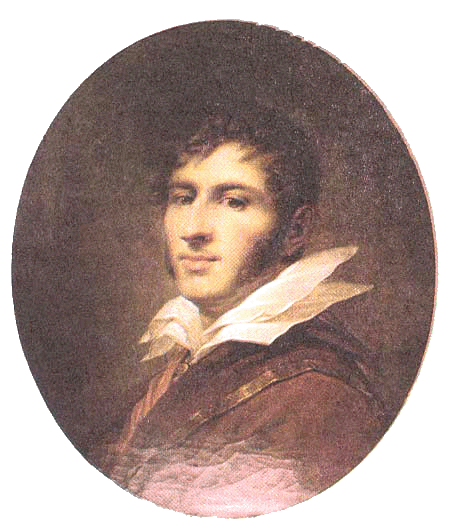 Бій під Остролекою з  Я. Скшинецьким

                поразка
Бій під сточком
Придушення повстання:російські війська у серпні 1831 р. зайняли Варшаву
Після придушення повстання:
Висновок:
Незважаючи на політичні невдачі й новішу поразку, повстання 1830—1831 рр. активізувало діяльність прогресивних сил, сприяло дальшому розвитку суспільно-політичного руху в Польщі, Україні, Білорусії та Литві, створенню нових таємних товариств.